Algebra
9-sinf
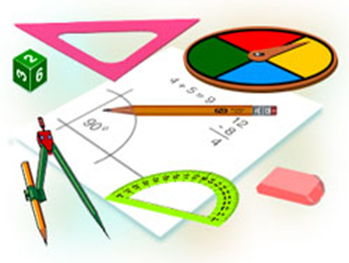 Mavzu:
Tenglamalar va tengsizliklar sistemalari bobiga doir mashqlar yechish (1-dars)
Komilov Mirodil Xosiljonovich X.T.V. tasarrufidagi AFIDUM matematika fani o‘qituvchisi.
Mustaqil bajarilgan topshiriqni  tekshirish
194. Tenglamalar sistemasini o‘rniga qo‘yish 
usuli bilan yeching:
Mustaqil bajarilgan topshiriqni  tekshirish
195. Viyet teoremasiga teskari teoremani qo‘llab, 
tenglamalar sistemasini yeching:
Mustaqil bajarilgan topshiriqni  tekshirish
Mustaqil bajarilgan topshiriqni  tekshirish
196. Tenglamalar sistemasini yeching.
Mashqlar yechish
197. Tenglamalar sistemasini yeching.
Mashqlar yechish
197. Tenglamalar sistemasini yeching.
Mashqlar yechish
198. Tenglamalar sistemasini yeching.
Mashqlar yechish
199. Tenglamalar sistemasini yeching.
Mashqlar yechish
200. Tenglamalar sistemasini yeching.
Mashqlar yechish
201. Tenglamalar sistemasini yeching.
Mashqlar yechish
205. Ikki xonali son o‘zining raqamlari yig‘indisidan uch marta katta. Raqamlari yig‘indisining kvadrati esa berilgan sondan uch marta katta. Shu sonni toping.
Mashqlar yechish
Javob: 27
Mashqlar yechish
Mashqlar yechish
Javob: 10 cm va 8 cm
Mustaqil yechish uchun topshiriq
Darslikning 85-betidagi  197, 198, 199, 200, 201-mashqlarning juft tartibdagi misollarini yechish.
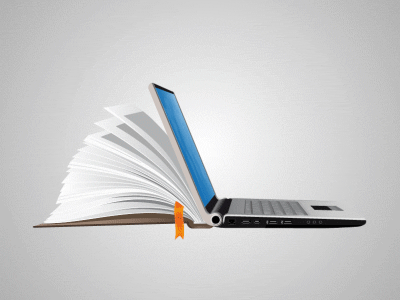